Отчет о проекте «Малахитовое кольцо»
МАОУ – СОШ № 168
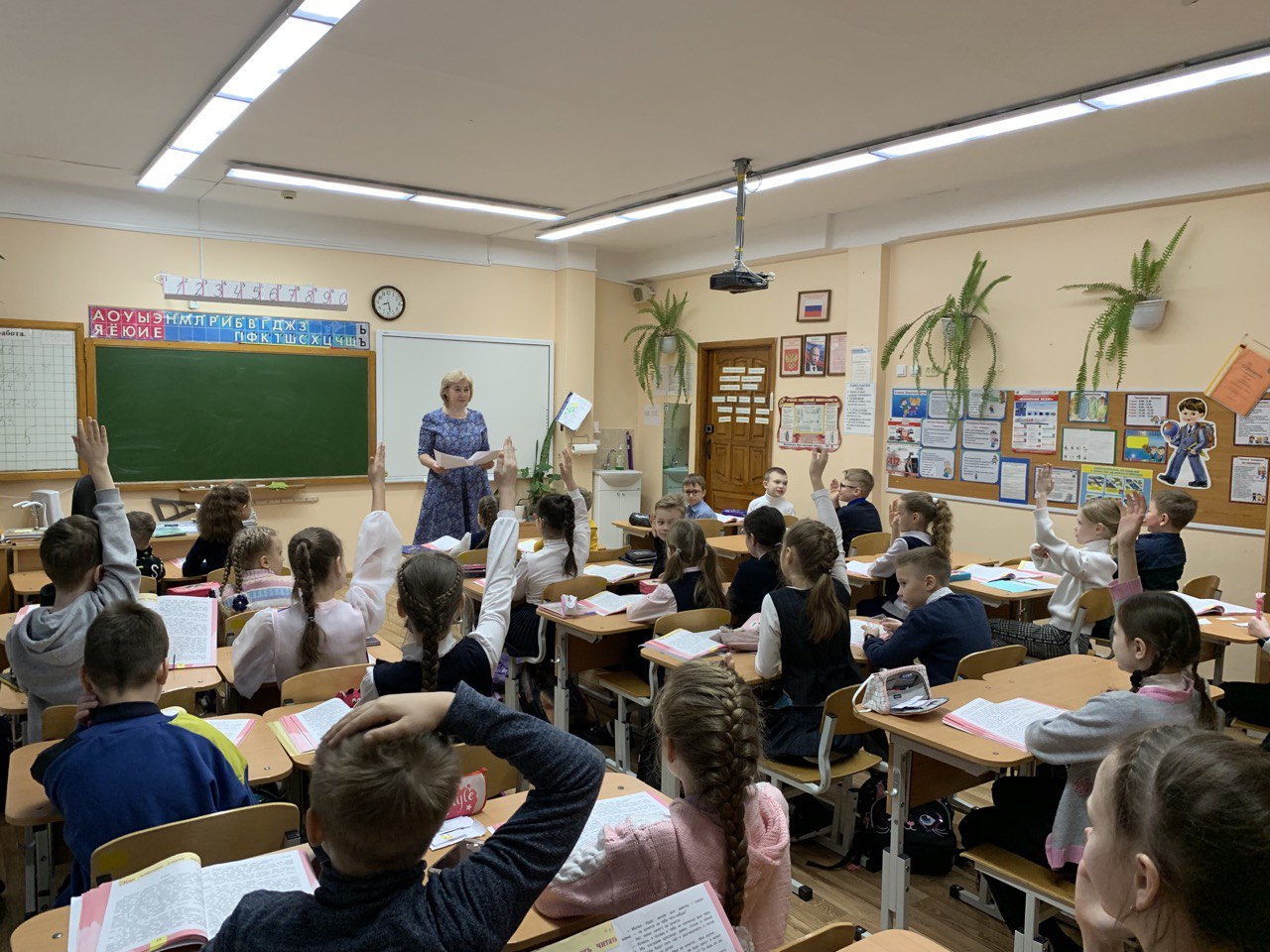 1 этап- Знакомство с положением о конференции, 
Обсуждение в классе. Выбор участников команд. 
Определилось 2 команды по разным направлениям.
2-3 этап. Ознакомление с КонференциейОбсуждают командой идею создания проекта, объекты своего проекта, распределяют между собой обязанности по выполнению. Разрабатывают свои предложения по своему направлению.
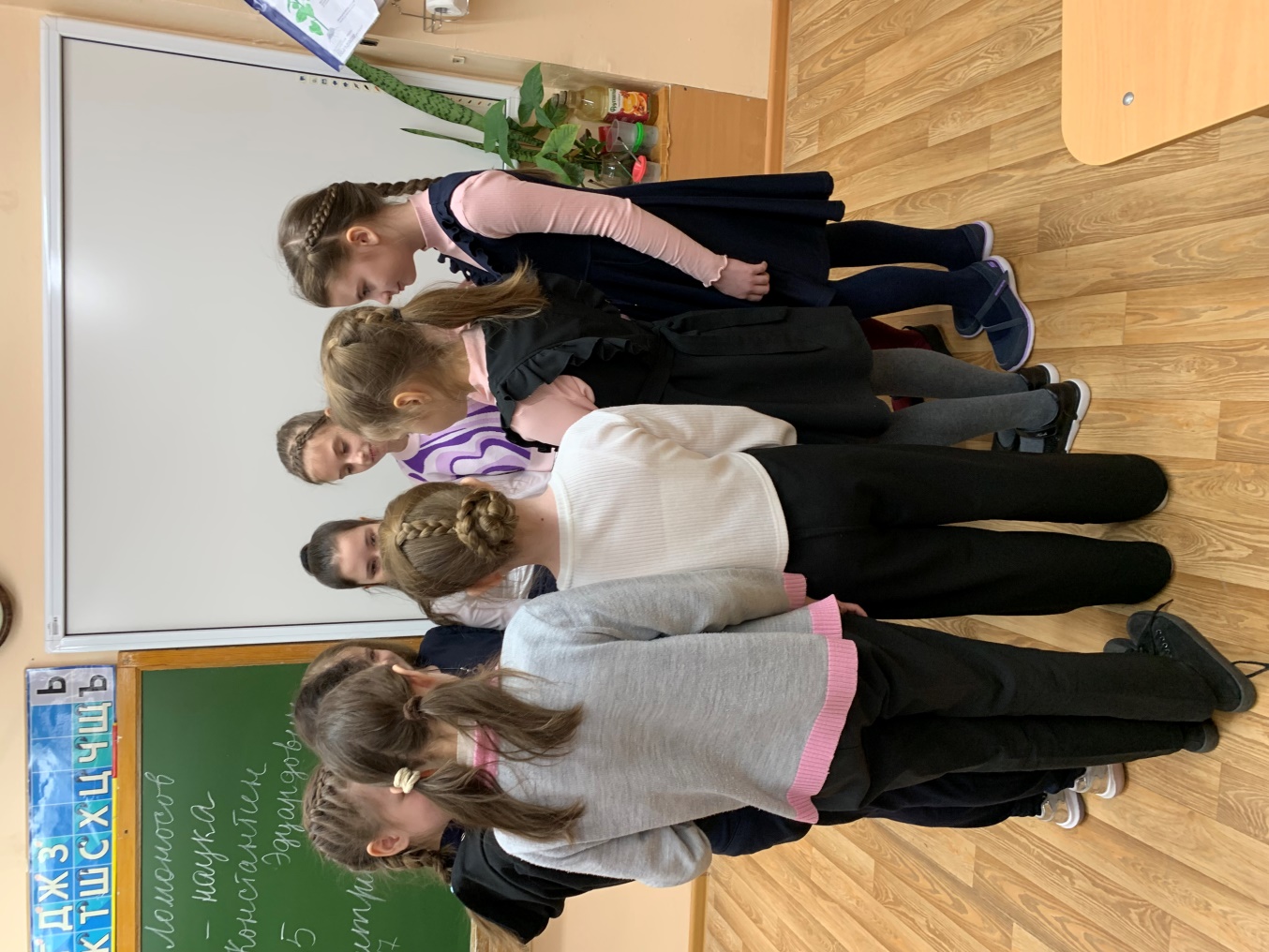 4 этап создания проекта
Каждому участнику проекта была обозначена цель работы, собрать информацию о своем объекте: 1. Настя и Оля – вступительное слово о родном крае. Урал – край удивительной красоты, сказочных природных богатств, а Уральские горы в своих недрах хранят несметные сокровищ, и один из них малахит. 
2. Ана и Алиса– история Набережной Рабочей Молодежи, здание Мужской гимназии, дом купца Пшеничникова, дом Аркадия Гайдара.
3. Ника – Екатеринбургская Плотинка-интересный факт-капсула.
4. Вика – фонтан «Каменный цветок» на площади труда.
5. Аня – музеи Литературного квартала.
6. Настя – Храм на крови.
7. Варя - УрФУ – университет имени первого Президента России Б.Н.Ельцина.
8. Ксения – парк Маяковского.
9. Оля – легендарная Башня.
10. Саша - Екатеринбургский государственный Цирк имени В.Филатова.
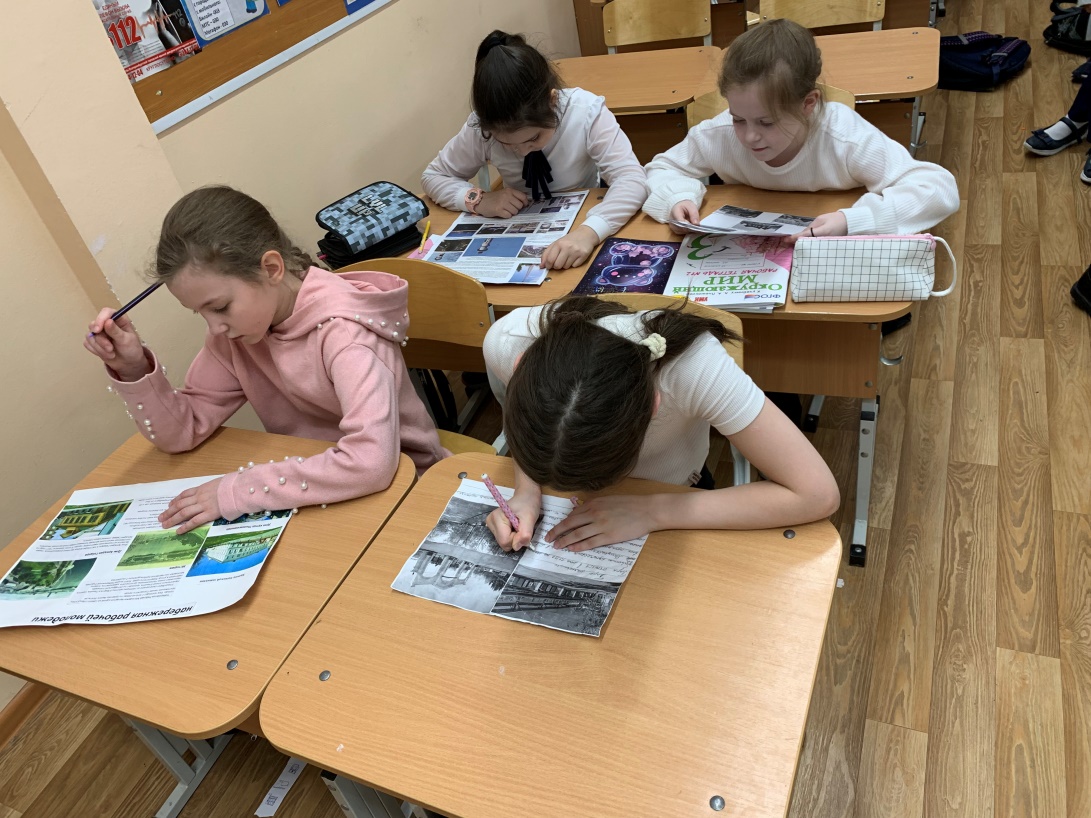 Сбор информации, определение мест для обзора проекта, его представления.
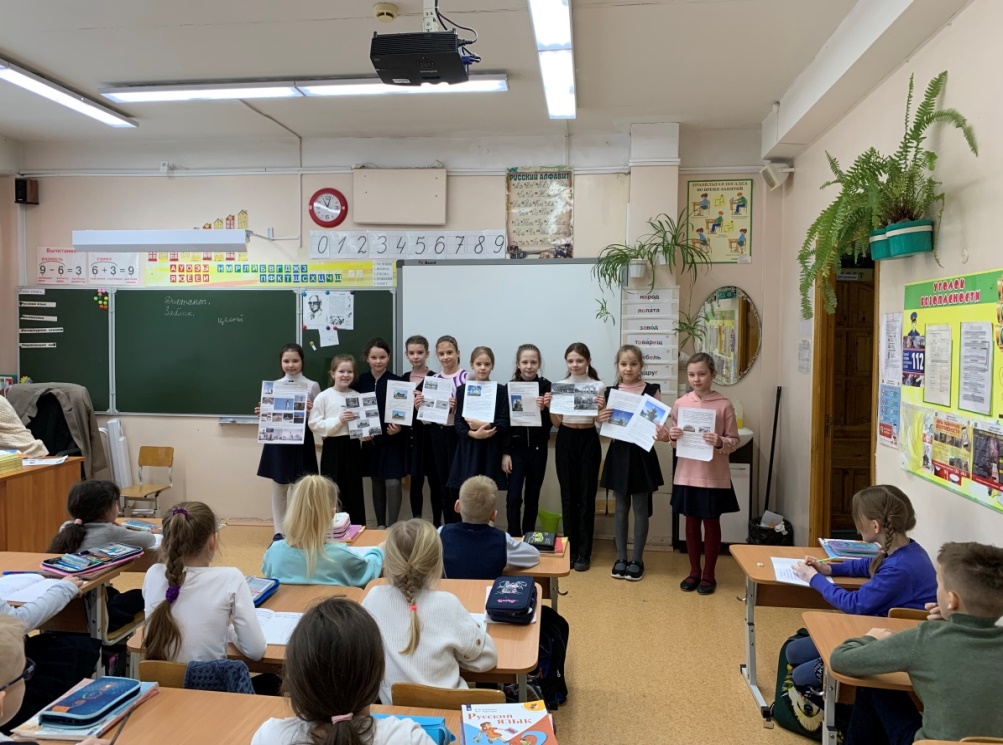 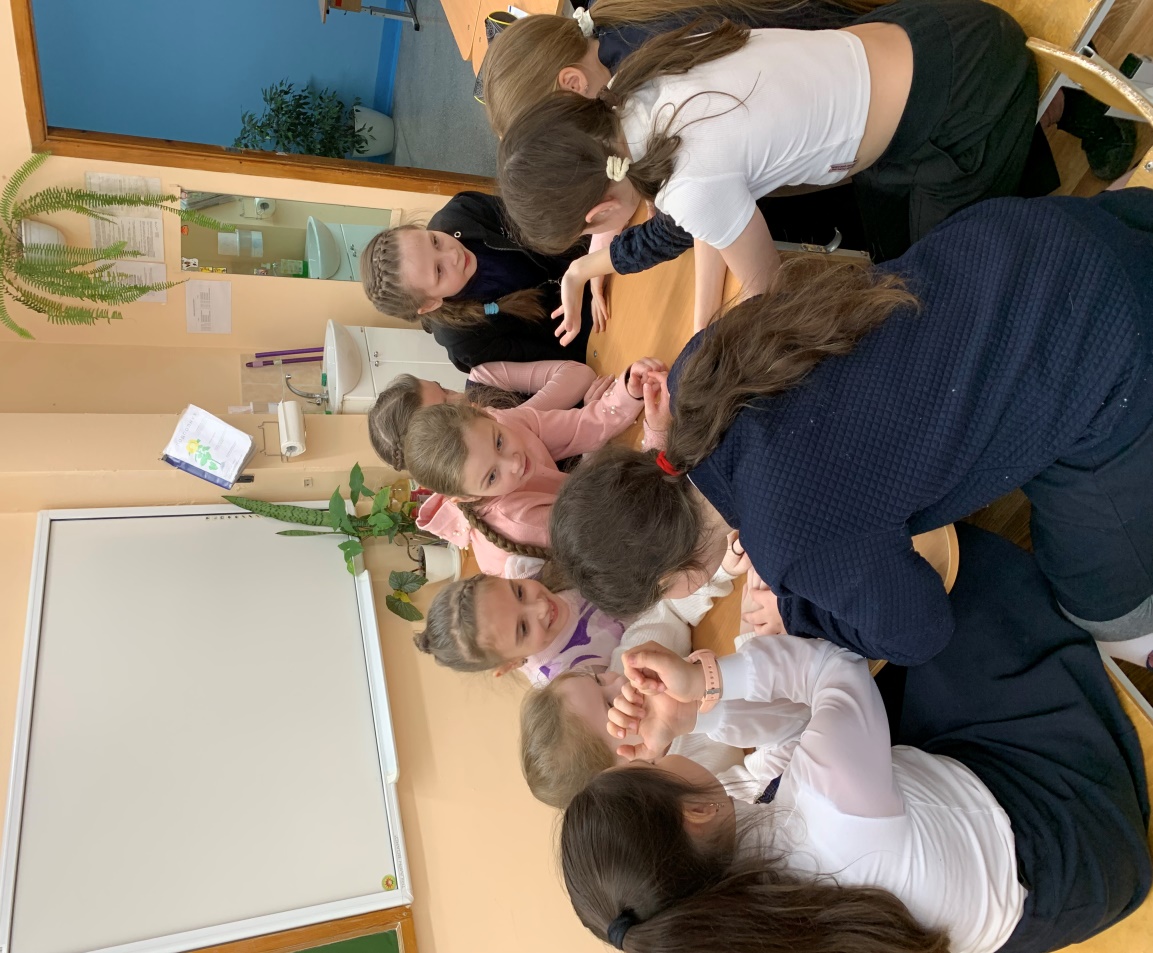 5 этап Завершение проектаРебята подводят итоги создания проекта об интересных местах города. Что удалось, получилось ли рассказать полностью. Трудно ли создавать проект?Да, многое приходится обдумывать и искать. Сложно и интересно. Всем понравилось работать вместе!
Инфостория - https://xn----9sblcpidrojl1ao.xn--p1ai/infostory
Паспорт проекта - https://xn--168-5cd3cgu2f.xn--80acgfbsl1azdqr.xn--p1ai/upload/sc168_new/files/3e/a1/3ea17eb9d7797cc143c42bc9ba4fc55a.pdf
Продукт проекта - https://www.youtube.com/watch?v=g4zu0HnsCWw